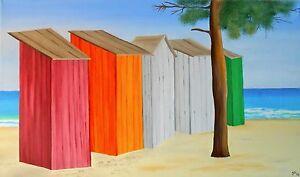 RIMINI
14 giugno 2019
ARGOMENTI DA SPIAGGIA E NON
Alessandro Torroni
Il contratto di convivenza
L’evoluzione del rapporto di convivenza nella coscienza sociale
Inizialmente, il rapporto tra due conviventi non sposati era definito di concubinato, era fortemente riprovato dalla coscienza sociale, costituiva reato  ed era considerato causa di separazione per colpa 
Il reato di concubinato è stato dichiarato incostituzionale da Corte cost. 3 dicembre 1969, n. 147 mentre il reato di adulterio è stato dichiarato incostituzionale da Corte cost. 19 dicembre 1968, n. 126.
 In una seconda fase, si è iniziato a parlare di convivenza more uxorio, sul modello di quella familiare, con un’accezione sostanzialmente neutra
Con la riforma del diritto di famiglia, si è proceduto al riconoscimento del valore sociale del rapporto che unisce stabilmente una coppia di conviventi legati da un vincolo affettivo, nel quale si ritrovano alcuni valori tipici del matrimonio come solidarietà, aiuto reciproco, disponibilità a crescere ed educare eventuali figli nati dalla coppia
La convivenza di fatto nella giurisprudenza
La Corte di Cassazione, con giurisprudenza consolidata, ha chiarito che l’espressione “famiglia di fatto” non consiste soltanto nel convivere come coniugi, ma indica prima di tutto una “famiglia”, portatrice di valori di stretta solidarietà, di arricchimento e sviluppo della personalità di ogni componente, e di educazione e istruzione dei figli, ritrovando il valore costituzionale della famiglia di fatto nell’art. 2 Cost., quale formazione sociale in cui si svolge la personalità dell’individuo (Cass. 3 aprile 2015, n. 6855; Cass n. 17195/2011). 
La Corte costituzionale ha, tuttavia, posto in luce la netta diversità della convivenza di fatto, fondata sull’affectio quotidiana, liberamente e in ogni istante revocabile, di ciascuna delle parti, rispetto al rapporto coniugale, caratterizzato da stabilità e certezza e dalla reciprocità e corrispettività di diritti e doveri che nascono soltanto dal matrimonio (Corte cost. n. 8/1996; n. 310/1989; n. 423 e 404/1988 e n. 45/1980).
L’evoluzione della qualificazione delle contribuzioni effettuate tra conviventi
È cambiata nel tempo anche la valutazione giuridica delle contribuzioni effettuate da un convivente a favore dell’altro, un tempo qualificate come donazioni rimuneratorie, successivamente considerate come adempimento di un’obbligazione naturale, in esecuzione di doveri morali e sociali, fino ad arrivare ad avvicinarle alle contribuzioni a cui sono tenuti i coniugi per far fronte ai bisogni della famiglia (Cfr. Trib. Savona 24 giugno 2008, n. 549)
La legge 20 maggio 2016, n. 76
Con la legge n. 76/2016 il legislatore ha recepito gli elementi costitutivi della famiglia “di fatto” consolidati in giurisprudenza, ha ampliato i diritti soggettivi riconosciuti dalla legge a favore dei conviventi “di fatto”, che assolvono alla funzione di soddisfare fondamentali esigenze di vita dei conviventi (esigenze abitative, di natura economica, di condivisione di momenti difficili della vita, di scelte riguardanti il fine vita), ed ha tipizzato il contratto di convivenza.
Convivenza di fatto o di diritto
Con la legge n. 76/2016, la convivenza “di fatto” viene elevata dal legislatore a convivenza di diritto o registrata; il mantenimento della definizione “di fatto” si giustifica per il valore simbolico che il termine ha acquisito nella coscienza collettiva e per la mancanza di una formalizzazione iniziale del rapporto di convivenza che nasce, immancabilmente, di fatto
I diritti riconosciuti ai conviventi dalla nuova legge dovrebbero trovare direttamente applicazione anche alle convivenze di fatto non registrate, che abbiano i requisiti stabiliti dalla legge n. 76/2016
Il legislatore italiano, a differenza di quello francese, non ha previsto per i conviventi un regime in toto opzionale, a cui si accede tramite un espresso atto di volontà, ma ha stabilito una serie di prerogative personali e patrimoniali che si applica automaticamente sulla base del fatto-convivenza, a prescindere dal volere dei suoi componenti. Il regime opzionale di disciplina, dipendente direttamente dalla volontà delle parti, è riservato al contratto di convivenza
La nozione di conviventi di fatto
Art. 1, comma 36, l. n. 76/2016
elementi
«Si intendono per “conviventi di fatto” due persone maggiorenni unite stabilmente da legami affettivi di coppia e di reciproca assistenza morale e materiale, non vincolate da rapporti di parentela, affinità o adozione, da matrimonio o da un’unione civile».
Unione affettiva stabile
Reciproca assistenza morale e materiale
Maggiore età
Assenza di rapporti di parentela, affinità, adozione, matrimonio o unione civile
La nozione di conviventi di fatto (segue)
L’unione affettiva stabile
Elementi rivelatori di una convivenza stabile: la coabitazione, la condivisione di un progetto di vita, la condivisione del tempo libero e delle vacanze, l’esistenza di un unico conto corrente bancario, l’assunzione di obbligazioni in comune, l’eventuale nascita di figli 
La convivenza nasce di fatto e non da una dichiarazione formale solenne (valore della dichiarazione anagrafica)
La formulazione normativa non distingue tra conviventi eterosessuali e conviventi omosessuali
La coabitazione
Tra gli elementi costitutivi della convivenza di fatto non è prevista la coabitazione 
Non può escludersi che conviventi di fatto, legati da un rapporto affettivo, per ragioni familiari, di lavoro, di studio, non possano coabitare stabilmente sotto lo stesso tetto. 
Possono qualificarsi conviventi di fatto secondo la legge n. 76/2016?
Possono sottoscrivere un contratto di convivenza?
La reciproca assistenza morale e materiale
Nel matrimonio
Nella convivenza di fatto
«dal matrimonio deriva l’obbligo reciproco alla fedeltà, all’assistenza morale e materiale, alla collaborazione nell’interesse della famiglia e alla coabitazione» (art. 143, comma 2, c.c.). 
È un dovere che deriva dal matrimonio
«si intendono per “conviventi di fatto” due persone maggiorenni unite stabilmente da legami affettivi di coppia e di reciproca assistenza morale e materiale …» (art. 1, comma 36, l. n. 76/2016)
È un presupposto della fattispecie convivenza di fatto
L’assenza di rapporti di parentela, affinità, adozione, matrimonio o unione civile
Il riferimento a parentela, affinità e adozione non specifica fino a quale grado sussiste il divieto
Sembra corretta l’interpretazione che applica, per analogia, la disciplina del matrimonio di cui all’art. 87 c.c.
per un accordo che riguarda la sola sfera patrimoniale, non possono valere limiti più rigorosi di quelli stabiliti per la creazione, attraverso il matrimonio o l’unione civile, di vincoli incidenti in modo penetrante non solo su questioni economiche, ma anche su interessi di carattere personalissimo (Villa, Il contratto di convivenza nella legge sulle unioni civili)
La dichiarazione anagrafica
Art. 1, comma 37, l. n. 76/2016
Art. 4 d.p.r. n. 223/1989 
famiglia anagrafica
«Ferma restando la sussistenza dei presupposti di cui al comma 36, per l’accertamento della stabile convivenza si fa riferimento alla dichiarazione anagrafica di cui all’art. 4 e alla lettera b) del comma 1 dell’art. 13 del regolamento di cui al decreto del Presidente della Repubblica 30 maggio 1989, n. 223»
«Agli effetti anagrafici per famiglia si intende un insieme di persone legate da vincoli di matrimonio, parentela, affinità, adozione, tutela o da vincoli affettivi, coabitanti ed aventi dimora abituale nello stesso comune». 
La dichiarazione anagrafica deve essere resa dalla persona che dirige la convivenza (art. 13, comma 1, lett. b), d.p.r. n. 223/1989)
La funzione della dichiarazione anagrafica
Elemento indispensabile della fattispecie: in mancanza della stessa non potrebbe applicarsi l’intera disciplina di cui alla legge n. 76/2016, poiché difetterebbe la possibilità di dimostrare la stabilità del rapporto
Strumento di prova esclusivo: La nuova legge avrebbe voluto dare rilevanza giuridica soltanto alle convivenze registrate, si garantirebbe ai conviventi non registrati quel margine di libertà e autodeterminazione che è alla base della preferenza della convivenza rispetto al matrimonio. 
Elemento di prova privilegiata: l’esistenza della convivenza di fatto, avente le caratteristiche di cui alla legge n. 76/2016, potrebbe essere dimostrata anche con altri mezzi di prova, diversi dalla dichiarazione anagrafica.
Tribunale di Milano, ordinanza 31 maggio 2016
Procedimento cautelare proposto da una donna in stato di gravidanza, a seguito della morte del compagno e convivente, per ottenere l’autorizzazione del giudice a compiere indagini genetiche sul materiale biologico del compagno e per una successiva proposizione della domanda giudiziale di accertamento della paternità
La dichiarazione anagrafica ha natura di mero strumento probatorio e non di requisito essenziale per l’applicazione della nuova disciplina, con la possibilità di provare per altra via il requisito della “stabile convivenza”, senza che assurga a vero e proprio elemento costitutivo della “unione” l’atto formale di dichiarazione resa all’anagrafe
Corte di cassazione 13 aprile 2018, n. 9178
Un lavoratore non in regola, mentre sta svolgendo lavori di ristrutturazione in un immobile, perde la vita precipitando nel vano ascensore. La compagna, sostenendo di essere la convivente di fatto, pur in mancanza della coabitazione, chiede il risarcimento dei danni conseguenti alla morte del partner.
Elemento essenziale, per la riconduzione di un rapporto di coppia al modello legale della convivenza di fatto, è l’esistenza di un legame affettivo stabile e duraturo tra le parti e la spontanea assunzione di reciproci impegni di assistenza morale e materiale, a prescindere dagli elementi della coabitazione e della registrazione anagrafica di cui al comma 37 della legge n. 76/2016.
Il Ministero dell’interno, circolare del 6 febbraio 2017 n. 231
La dichiarazione anagrafica ha la funzione di accertamento della stabile convivenza e non di costituzione della convivenza di fatto
Al contrario, alcuni comuni hanno predisposto un modulo di richiesta di costituzione della convivenza, con la dichiarazione da parte di entrambi i conviventi di sussistenza di tutti i requisiti stabiliti dalla legge, sottoscritto dagli stessi in forma di dichiarazione sostitutiva di atto di notorietà. 
(A prescindere dalle buone intenzioni…) Si attribuisce un valore costitutivo/civilistico ad una dichiarazione funzionale ad una certificazione amministrativa che ha un semplice valore di prova indiziale (Cass. n. 524/1986)
I diritti riconosciuti ai conviventi
I conviventi di fatto hanno gli stessi diritti riconosciuti al coniuge nei casi previsti dall’ordinamento penitenziario (comma 38)
In caso di malattia o di ricovero, i conviventi di fatto hanno lo stesso diritto reciproco di visita, di assistenza e di accesso alle informazioni personali, previsto per i coniugi ed i familiari dai regolamenti delle strutture ospedaliere o di assistenza pubbliche, private o convenzionate dove sono ricoverati (comma 39)
Il convivente di fatto può - in forma scritta e autografa oppure, in caso di impossibilità di redigerla, alla presenza di un testimone - designare l’altro suo rappresentante, determinando i relativi poteri, i) per assumere le decisioni, in caso di malattia che comporti incapacità di intendere e di volere; ii) per decidere la donazione degli organi, le modalità di trattamento del corpo e le celebrazioni funerarie, in caso di morte (comma 40).
I diritti riconosciuti ai conviventi (segue)
È riconosciuto al convivente di fatto un diritto di abitazione nella casa di comune residenza, nel caso di morte del convivente proprietario della casa (comma 42). 
Il diritto di abitazione ha durata di due anni dalla morte o per il periodo superiore pari alla durata della convivenza ma non superiore a cinque anni. Qualora il convivente superstite abbia figli minori o disabili, che coabitino nella casa di comune residenza, la durata del diritto di abitazione è prolungata a tre anni. 
Il diritto di abitazione nella casa di comune residenza viene meno nei casi i) in cui il convivente superstite cessi di abitare stabilmente nella stessa, ii) di matrimonio, iii) di unione civile o iv) di nuova convivenza di fatto (comma 43). 
Ha natura di diritto personale di godimento (durata limitata, precarietà del diritto)
I diritti riconosciuti ai conviventi (segue)
Il convivente di fatto ha la facoltà di subentrare nel contratto di locazione della casa di comune residenza intestato al convivente, nel caso di morte del conduttore o di suo recesso dal contratto (comma 44)
I conviventi di fatto hanno gli stessi diritti di un nucleo familiare, a parità di condizioni, nelle graduatorie per l’assegnazione di alloggi di edilizia popolare (comma 45)
il nuovo art. 230-ter (Diritti del convivente) riconosce al convivente di fatto che presti stabilmente la propria opera all’interno dell’impresa dell’altro convivente una partecipazione agli utili dell’impresa familiare (!) ed ai beni acquistati con essi nonché agli incrementi dell’azienda, anche in ordine all’avviamento, commisurata al lavoro prestato. Non è previsto il diritto al mantenimento.
Il diritto attribuito al convivente che collabora nell’impresa ha una connotazione meramente patrimoniale mentre è stata esclusa qualsiasi partecipazione alle decisioni sulla gestione dell’impresa, sulla cessazione della stessa e sulla alienazione dell’azienda.
I diritti riconosciuti ai conviventi (segue)
In caso di decesso del convivente di fatto, derivante da fatto illecito di un terzo, nell’individuazione del danno risarcibile alla parte superstite si applicano i medesimi criteri individuati per il risarcimento del danno al coniuge superstite (comma 49). Viene recepito un principio già consolidato in giurisprudenza.
In caso di cessazione della convivenza di fatto può essere riconosciuto giudizialmente il diritto del convivente, che versi in stato di bisogno, di ricevere dall’altro convivente gli alimenti per un periodo proporzionale alla durata della convivenza, nella misura determinata ai sensi dell’art. 438 c.c. L’obbligo di prestare gli alimenti da parte del convivente si colloca prima di quello di fratelli e sorelle (comma 65) e dopo quello di generi e nuore, di suocero e suocera
Il contratto di convivenza
Comma 50, l. n. 76/2016
Comma 53, l. n. 76/2016
«I conviventi di fatto possono disciplinare i rapporti patrimoniali relativi alla loro vita in comune con la sottoscrizione di un contratto di convivenza»
«Il contratto di cui al comma 50 reca l’indicazione dell’indirizzo indicato da ciascuna parte al quale sono effettuate le comunicazioni inerenti al contratto medesimo. Il contratto può contenere:
l’indicazione della residenza;
le modalità di contribuzione alle necessità della vita in comune, in relazione alle sostanze di ciascuno e alla capacità di lavoro professionale o casalingo;
Il regime patrimoniale della comunione dei beni, di cui alla sezione III del capo VI del titolo VI del libro primo del codice civile»
Natura giuridica
È un contratto tipico
È un contratto oneroso
Non è un contratto a prestazioni corrispettive: le obbligazioni non sono l’una in funzione dell’altra, non realizzano una causa di scambio ma concorrono a realizzare una causa di natura familiare
ha la funzione di trasformare un’obbligazione naturale, avente ad oggetto l’assistenza materiale e la contribuzione a favore del convivente, in obbligazione civile funzione di assicurare la stabilità delle prestazioni patrimoniali pattuite nel contratto, riconducibili all’interno di una contribuzione adeguata e proporzionale alle necessità della vita in comune, ed escludere azioni di ripetizione dell’indebito o di ingiustificato arricchimento alla cessazione del rapporto
Natura giuridica (segue)
e) È un contratto nel quale l’autonomia privata si esplica in maniera ridotta poiché non si tratta di regolare un normale rapporto giuridico patrimoniale ma di specificare degli obblighi all’interno di una cornice normativa tendenzialmente inderogabile
f) È un contratto di natura programmatica, soggetto alla regola, tipica dei rapporti familiari, del rebus sic stantibus
g) È un contratto con vincolo obbligatorio debole poiché è soggetto a risoluzione per il semplice recesso unilaterale di una delle parti
Forma e pubblicità
Deve avere la forma dell’atto pubblico notarile oppure della scrittura privata che deve essere autenticata da un notaio oppure da un avvocato. 
Ai sensi del comma 51 della legge n. 76/2016, il notaio e l’avvocato debbono attestare la conformità del contratto alle norme imperative e all’ordine pubblico
Copia del contratto deve essere trasmessa, a cura del professionista che lo ha ricevuto (notaio) o autenticato (notaio o avvocato), al comune di residenza dei conviventi per l’iscrizione all’anagrafe. 
L’opponibilità ai terzi del contratto riguarda principalmente l’eventuale scelta del regime di comunione legale dei beni
L’opponibilità nei confronti dei terzi si estende anche ad un eventuale riconoscimento di un diritto personale di abitazione sulla casa della convivenza a favore del convivente che non abbia la proprietà dell’immobile
Il contratto di convivenza come contratto puro
«Il contratto di convivenza non può essere sottoposto a termine o condizione. Nel caso in cui le parti inseriscano termini o condizioni, questi si hanno per non apposti» (comma 56)
La regola è modellata sull’art. 108 c.c. che prevede la non apponibilità di termini o condizioni alla “dichiarazione degli sposi di prendersi rispettivamente in marito e in moglie”
Il divieto di apporre termini o condizioni deve intendersi riferito all’intero contratto di convivenza
Non dovrebbero esservi ostacoli ad ammettere l’apposizione di un termine o di una condizione riferiti ad una singola clausola contrattuale
la previsione della temporanea cessazione della contribuzione economica per il periodo in cui uno dei conviventi rimanga senza lavoro 
la possibilità di concludere accordi sulla cessazione della convivenza
Il contenuto tipico del contratto di convivenza
«L’indicazione dell’indirizzo indicato da ciascuna parte al quale sono effettuate le comunicazioni inerenti al contratto medesimo» [si noti la fiducia del legislatore sulla stabilità della convivenza]: ha una funzione di elezione di domicilio al quale possono essere effettuate validamente le comunicazioni nel corso di svolgimento del rapporto ed in particolare nella sua eventuale fase patologica, ad esempio la volontà di recedere dal contratto di convivenza
«l’indicazione della residenza»: sembrerebbe riferirsi alla residenza comune che risulta all’anagrafe, sulla base della dichiarazione anagrafica; la possibilità di stabilire la residenza della famiglia, pur mantenendo due residenze anagrafiche distinte, per ragioni personali, è pacificamente ammessa per i coniugi
La contribuzione alle necessità della vita in comune
Comma 53, lett. b), l. 76/2016
Art. 143, comma 3, c.c.
«Il contratto può contenere:
…
b) Le modalità di contribuzione alle necessità della vita in comune, in relazione alle sostanze di ciascuno e alla capacità di lavoro professionale o casalingo»
«Entrambi i coniugi sono tenuti, ciascuno in relazione alle proprie sostanze ed alla propria capacità di lavoro professionale o casalingo, a contribuire ai bisogni della famiglia»
La contribuzione alle necessità della vita in comune (segue)
gli obblighi reciproci di contribuzione necessari per soddisfare le necessità della vita in comune: erogazioni periodiche di somme di denaro, contribuzione sotto forma di lavoro casalingo, messa a disposizione dell’abitazione della convivenza, ecc. 
L’obbligo di contribuzione è ancorato dalla legge ai medesimi parametri previsti dall’art. 143, comma 3, c.c. per i coniugi (sostanze patrimoniali di ciascuno e capacità di lavoro professionale o casalingo)
non esiste per i conviventi una norma come l’art. 160 c.c. che stabilisce l’inderogabilità dei diritti e dei doveri previsti dalla legge per effetto del matrimonio
Riterrei che i parametri normativi di riferimento: sostanze del patrimonio personale e capacità di lavoro professionale o casalingo debbano essere tenuti in considerazione nella fissazione degli obblighi di contribuzione, in quanto espressione dei princìpi costituzionali di uguaglianza e solidarietà all’interno delle formazioni sociali nelle quali si esplica la personalità dell’individuo, sanciti dall’art. 2 della Costituzione
Riterrei che residui un certo margine a disposizione dell’autonomia privata per dare concretezza e specificità agli obblighi di contribuzione, tenendo conto della situazione personale e lavorativa dei conviventi e del tenore di vita concordato
La contribuzione alle necessità della vita in comune (segue)
Le contribuzioni alle necessità della vita in comune debbono essere adeguate e proporzionali alle condizioni patrimoniali del disponente (Cass. n. 3713/2003 configura l’adempimento di un’obbligazione naturale a condizione che la prestazione risulti adeguata alle circostanze e proporzionata all’entità del patrimonio e alle condizioni sociali del solvens)
Vanno tenute nettamente distinte dagli obblighi di contribuzione eventuali donazioni o liberalità che possono essere effettuate nell’ambito della convivenza e possono anche essere inserite nel contratto di convivenza ma che non rientrano nella causa familiare del contratto di convivenza e sono, di conseguenza, soggette alle normali regole della revocazione per sopravvenienza di figli o per ingratitudine, della riunione fittizia, della riduzione e della collazione
La scelta del regime della comunione legale dei beni
La convivenza è un rapporto di fatto e non incide sullo status della personale (come il matrimonio e l’unione civile)
I conviventi che non scelgono la comunione dei beni non sono in regime di separazione di beni ma in una situazione di assenza di regime patrimoniale
Si ritiene che l’unica modifica possibile al regime patrimoniale della comunione dei beni sia la revoca della scelta del regime di comunione dei beni; non si ritiene possibile per i conviventi scegliere un regime di comunione convenzionale; l’unica forma di pubblicità prevista: la trasmissione di copia del contratto presso l’anagrafe non sembra idonea a pubblicizzare una comunione convenzionale
L’attribuzione di poteri in materia di diritti personalissimi
designazione del convivente quale rappresentante, con poteri pieni o limitati: a) in caso di malattia che comporti incapacità di intendere, per le decisioni in materia di salute; b) in caso di morte, per le decisioni riguardanti la donazione degli organi, le modalità di trattamento del corpo e le celebrazioni funerarie 
designazione del convivente quale amministratore di sostegno, ai sensi dell’art. 408 c.c.
Il contenuto atipico del contratto di convivenza
Il contenuto tipico del contratto di convivenza è del tutto insoddisfacente per una completa regolamentazione del rapporto
La formalizzazione di accordi patrimoniali ed anche non patrimoniali sulla gestione della vita in comune è quasi superflua nella fase fisiologica del rapporto mentre diventa importante nella eventuale rottura della convivenza, soprattutto in presenza di una diversa situazione economico-patrimoniale dei due conviventi, per evitare richieste restitutorie motivate dall’indebito oggettivo o da arricchimento senza causa oppure richieste risarcitorie in genere.
Il contenuto atipico del contratto di convivenza (segue)
accordi per la ripartizione delle spese di mantenimento, cura, istruzione ed educazione dei figli e per l’affidamento dei figli della coppia in caso di rottura della convivenza
art. 337-ter, comma 2, c.c.: il giudice, nell’adottare i provvedimenti relativi alla prole, “prende atto, se non contrari all’interesse dei figli, degli accordi intervenuti tra i genitori”
art. 337-ter, comma 4, c.c.: principio della proporzionalità dell’obbligo di mantenimento dei figli al reddito del singolo genitore “salvo accordi diversi liberamente sottoscritti dalle parti”
l’esercizio dell’autonomia privata può incidere sui contenuti dei provvedimenti giurisdizionali pronunciati in sede contenziosa nell’interesse dei coniugi e della prole
Il recepimento dell’accordo privato nel provvedimento giudiziale fa anche perdere a tale accordo la sua natura negoziale, divenendo parte integrante della sentenza anche per quanto concerne la sua attuazione (Tomasseo, Libertà negoziale e principio dispositivo nei procedimenti in materia di famiglia)
Il contenuto atipico del contratto di convivenza (segue)
accordi sulla cessazione della convivenza, ad esempio:
obbligo a carico di uno dei conviventi di corrispondere una somma di denaro, proporzionale alla durata della convivenza, a favore del convivente con minor reddito
obbligo di concedere in godimento all’altro convivente un proprio immobile, per un periodo successivo alla rottura della convivenza
criteri per la futura divisione dei beni mobili e immobili, di comproprietà dei conviventi, alla cessazione della convivenza 
la clausola non deve essere costruita come clausola penale che imponga una prestazione patrimoniale in danno del convivente che intende cessare la convivenza in maniera da coartare la sua libertà personale
Il contenuto atipico del contratto di convivenza (segue)
accordo sul tenore di vita
viene riconosciuto al convivente più debole economicamente di beneficiare, per la durata della convivenza, dello stesso tenore di vita, superiore del partner, ad esempio tramite contribuzioni economiche, la messa a disposizione di abitazioni o automobili, il regalo di vacanze
L’accordo dovrebbe prevedere che l’impegno economico cessi nel caso di interruzione della convivenza
Funzione: evitare, alla cessazione della convivenza, una situazione di incertezza o conflittualità, causata da pretese economiche del convivente più debole economicamente
Il contenuto atipico del contratto di convivenza (segue): accordi sull’indirizzo della convivenza
«I coniugi concordano tra loro l’indirizzo della vita familiare e fissano la residenza della famiglia secondo le esigenze di entrambi e quelle preminenti della famiglia stessa.
A ciascuno dei coniugi spetta di attuare l’indirizzo concordato» (art. 144 c.c.).
Non si dubita che tali accordi possano riguardare aspetti personali della vita familiare, come ad esempio l’accordo di dormire in stanze separate, di allontanarsi dall’abitazione familiare in alcuni giorni della settimana per coltivare un hobby personale, per assistere un parente o per lo svolgimento di attività di volontariato, anche con la destinazione di parte dei proventi dell’attività lavorativa ad opere di beneficenza.
Sono ammissibili accordi di natura personale nel contratto di convivenza?
accordi sull’indirizzo della convivenza (segue)
Secondo la tesi prevalente il contratto di convivenza può disciplinare solamente rapporti patrimoniali
Una tesi più possibilista valorizza la natura del contratto di convivenza quale patto familiare di natura programmatica
accordo tra due conviventi di diversa nazionalità che preveda la promessa di accompagnare il partner una volta l’anno nel suo Paese natale con l’assunzione del promissario del pagamento delle spese di viaggio e di soggiorno
un convivente, che per ragioni di carriera potrebbe essere trasferito in un’altra città, promette all’altro, anche in relazione ai maggiori disagi e alle spese che potrebbero derivarne, di incrementare il proprio contributo economico, a condizione che il beneficiario lo segua nella nuova destinazione
Limite: tali accordi non possono limitare la libertà personale del convivente
Negozi estranei al contenuto tipico del contratto di convivenza
Il comma 60 della legge n. 76/2016 prevede espressamente la possibilità di trasferimento di diritti reali immobiliari discendenti dal contratto di convivenza, per i quali resta ferma la competenza del notaio
destinare uno o più beni immobili o beni mobili iscritti in pubblici registri a soddisfare le esigenze della convivenza con la trascrizione di un vincolo di destinazione ex art. 2465-ter c.c. 
costituire un trust interno, con la scelta di una legge di uno Stato estero che disciplini il trust, segregando un certo patrimonio alle esigenze della convivenza
costituire una rendita vitalizia o un contratto di mantenimento a favore del convivente che si trova in una situazione economica più precaria
I controlli del notaio sul contratto di convivenza
i) i contraenti siano maggiorenni, ii) non siano vincolati da rapporti di parentela, affinità, adozione, matrimonio o da un’unione civile; iii) non sia in corso un procedimento di interdizione; iv) non via stato né sia in corso alcun procedimento penale per il delitto di cui all’art. 88 c.c. (omicidio tentato o consumato nei confronti del coniuge dell’altra parte); v) sussista il legame stabile affettivo di coppia e di reciproca assistenza morale e materiale
valutazione degli accordi patrimoniali sulla contribuzione alla vita in comune pattuiti dai conviventi, proporzionalità e adeguatezza degli accordi patrimoniali sono considerate dalla giurisprudenza elemento essenziale della giustificazione causale degli spostamenti patrimoniali nell’ambito della convivenza, distinzione da eventuali liberalità ulteriori
ammissibilità di eventuali accordi programmatici non propriamente (o non solamente) patrimoniali, limitazione della libertà personale del contraente
Confronto con i PACS francesi
Un patto civile di solidarietà è un contratto stipulato da due persone fisiche maggiorenni, di sesso diverso o dello stesso sesso, per organizzare la loro vita in comune
È stato introdotto nel codice civile (artt. 515-1 a 515-7)
È stipulato in forma solenne con dichiarazione congiunta al cancelliere del tribunale sotto la cui giurisdizione è fissata la residenza comune con esibizione della convenzione stipulata tra loro
La dichiarazione è iscritta su un registro presso il tribunale di residenza e di nascita di ciascun partner
L’iscrizione sul registro conferisce data certa e opponibilità ai terzi
I partners si prestano aiuto reciproco anche di carattere materiale. «Le modalità di questo aiuto sono fissate nel patto»
I partners rispondono in solido per i debiti contratti anche separatamente per i bisogni della vita quotidiana e per le spese relative all’alloggio comune
Possono scegliere il regime di comunione (indivisione) dei beni acquistati a titolo oneroso dopo la conclusione del patto. In mancanza di deroga, il regime di indivisione si presume
Il patto civile di solidarietà è un regime in toto opzionale
Grazie per l’attenzione!
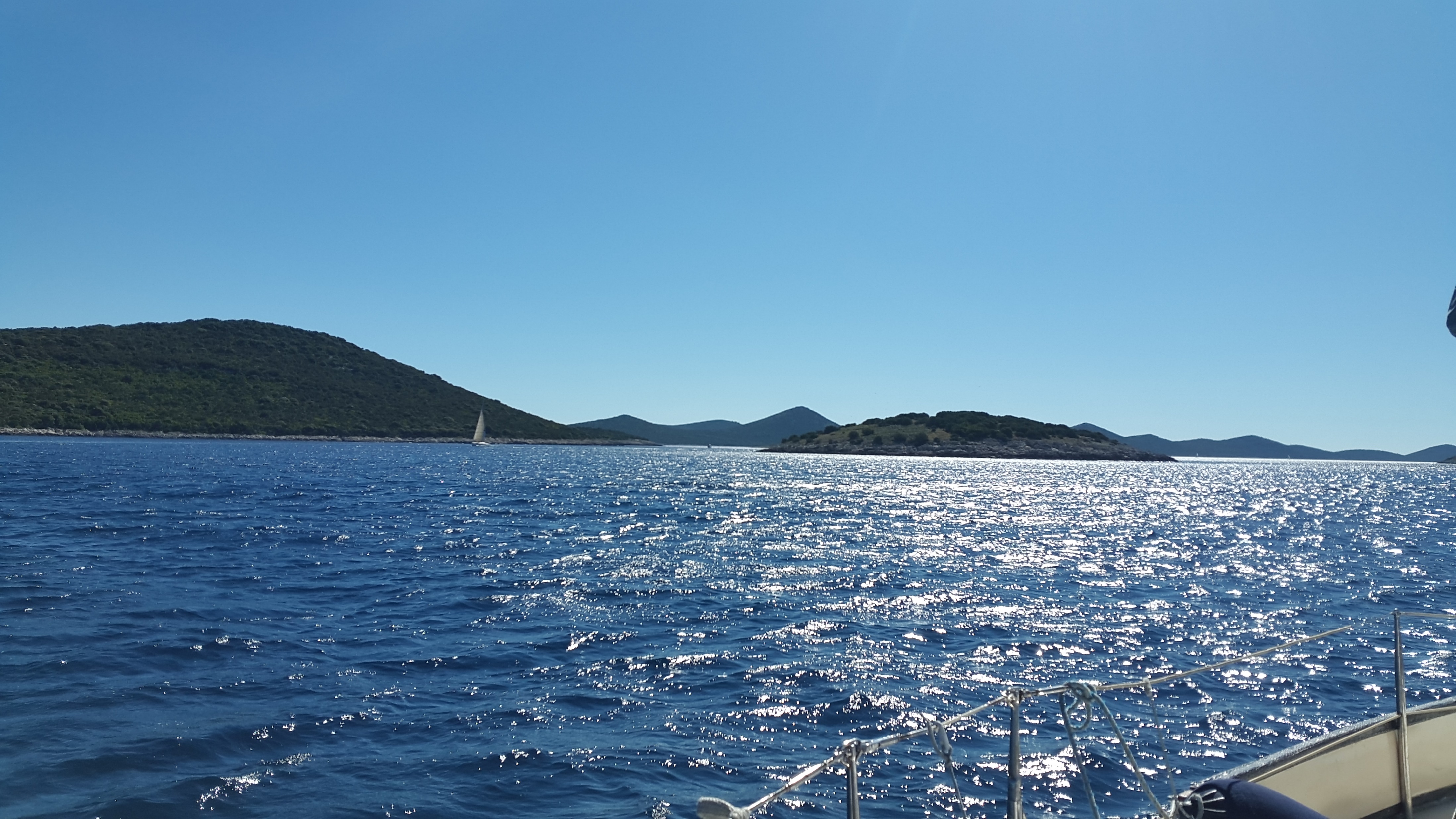